Transcription and RNA degradation laboratorySummer Science Institute IIDr. Houserova, Ms. Lacen, and Dr. Lee
Warm-up questions: 
Have you heard about RNA? Where?
Will RNA change your gene? How?
Goal: Understand how RNA is made and how fragile it is
Understand what RNA is. 
Making RNA from DNA in a test tube. 
Degrade RNA with an enzyme or a drop of your sweat.
Analyze the RNA in gel electrophoresis
DNA and RNA play different roles in life
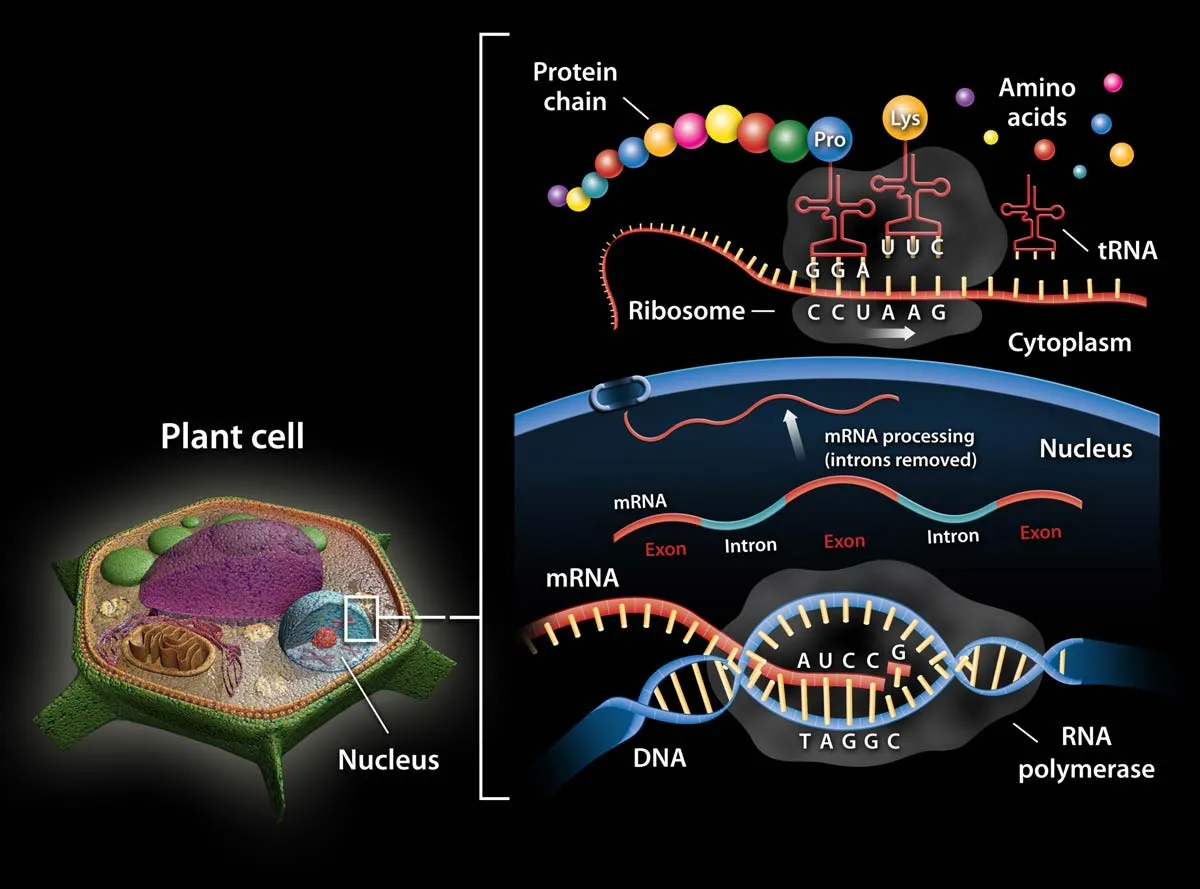